INEL 4207
Inversores de carga saturada
Inversores de carga saturada
La carga del inversor es el transistor Q2. Este permanece en saturación porque:  VGS2=VDS2
Por ende VGS2-Vtn<VDS2
Curva de transferencia del inversor
Inversores de carga saturada
Punto A
Vin=0V Vout=VOH
Punto B
Vin que enciende Q1
Vin=VT1=VIL ;  Vout=VOH
Punto C
Punto donde está la frontera entre Saturación y triodo de Q1
Punto D
Vin=VOH Vout=VOL
Curva de transferencia del inversor
Inversores de carga saturada
Utiliza un MOSFET como carga en lugar de una resistencia. 
Q2 siempre opera en saturación
Modo de operación de Q1 depende de Vi
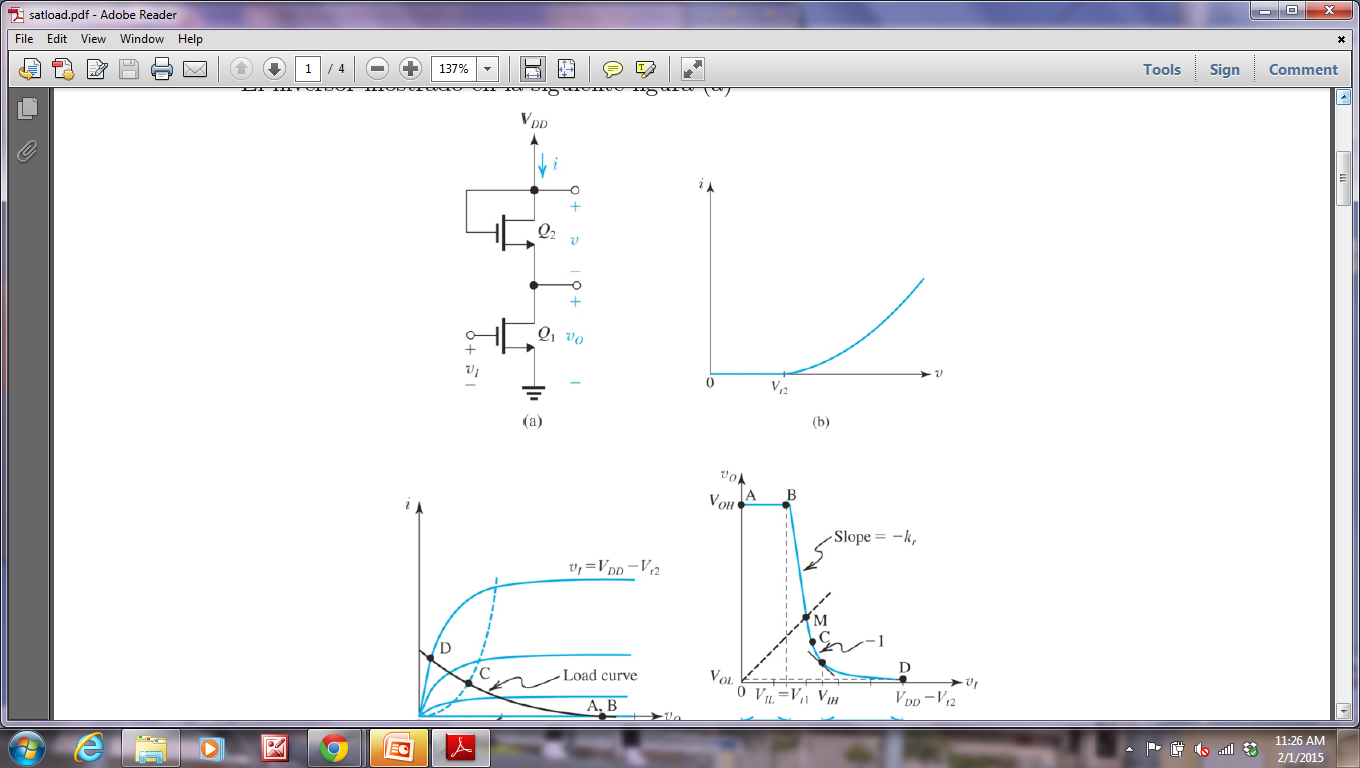 (1)
(1)Saturación (2)Tríodo
Obtener la curva de transferencia
Determine :
VOH, 
VOL, 
VIL 
VM si Vt,1 = Vt,2 =Vtn
Con los siguientes parámetros



Desprecie el efecto de cuerpo con g1=g2=0.
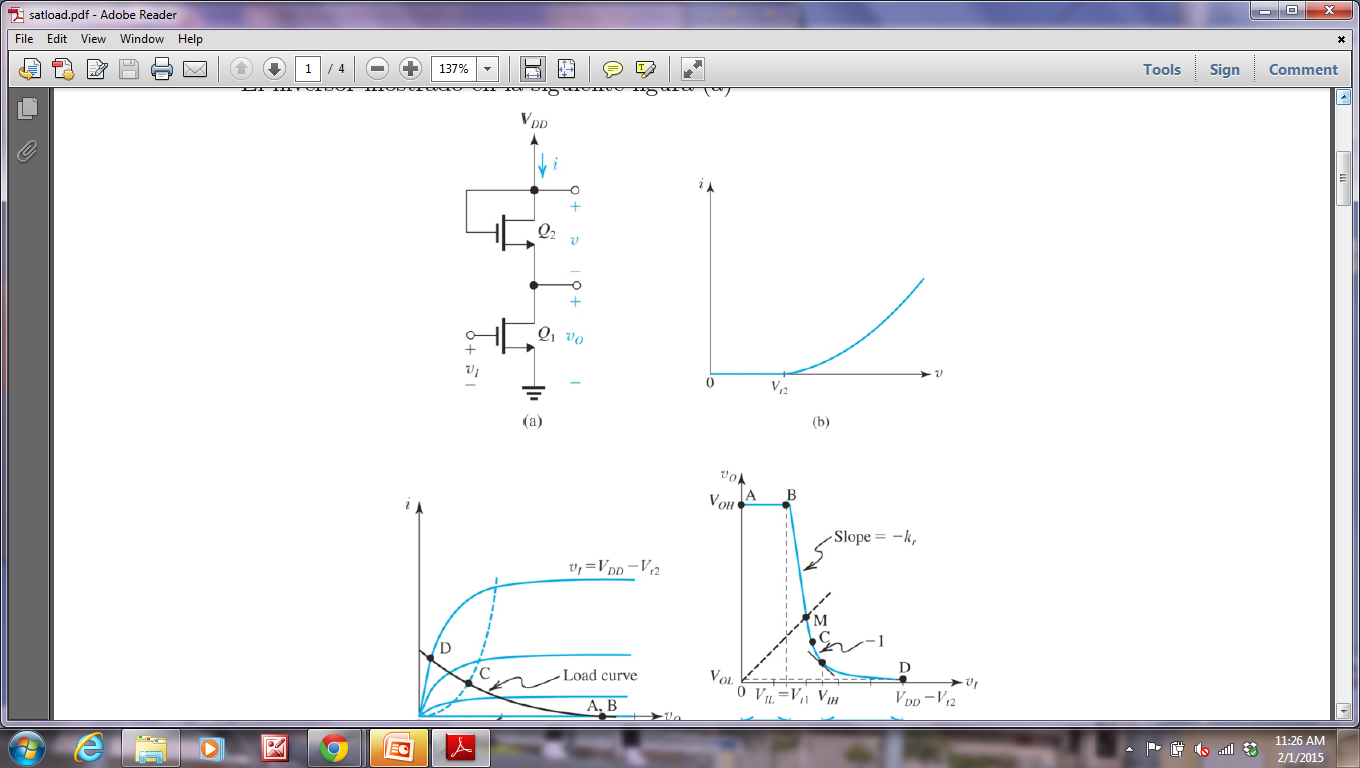 VOH
VOH= voltage de salida cuando VGS,1<Vtn
Mirando la grafica de iDS vs VDS
VOH=VDD-Vtn

(el transistor Q2 controla el nodo vO para permanecer encendido y vO no flota)
VOL: Voltage de salida cuando Vin=VOH
VOL se obtiene cuando Q1 está en tríodo.
Vin=VDD-VT2
Vout=VDS1 que está cerca de cero por lo tanto Q1 está en triodo
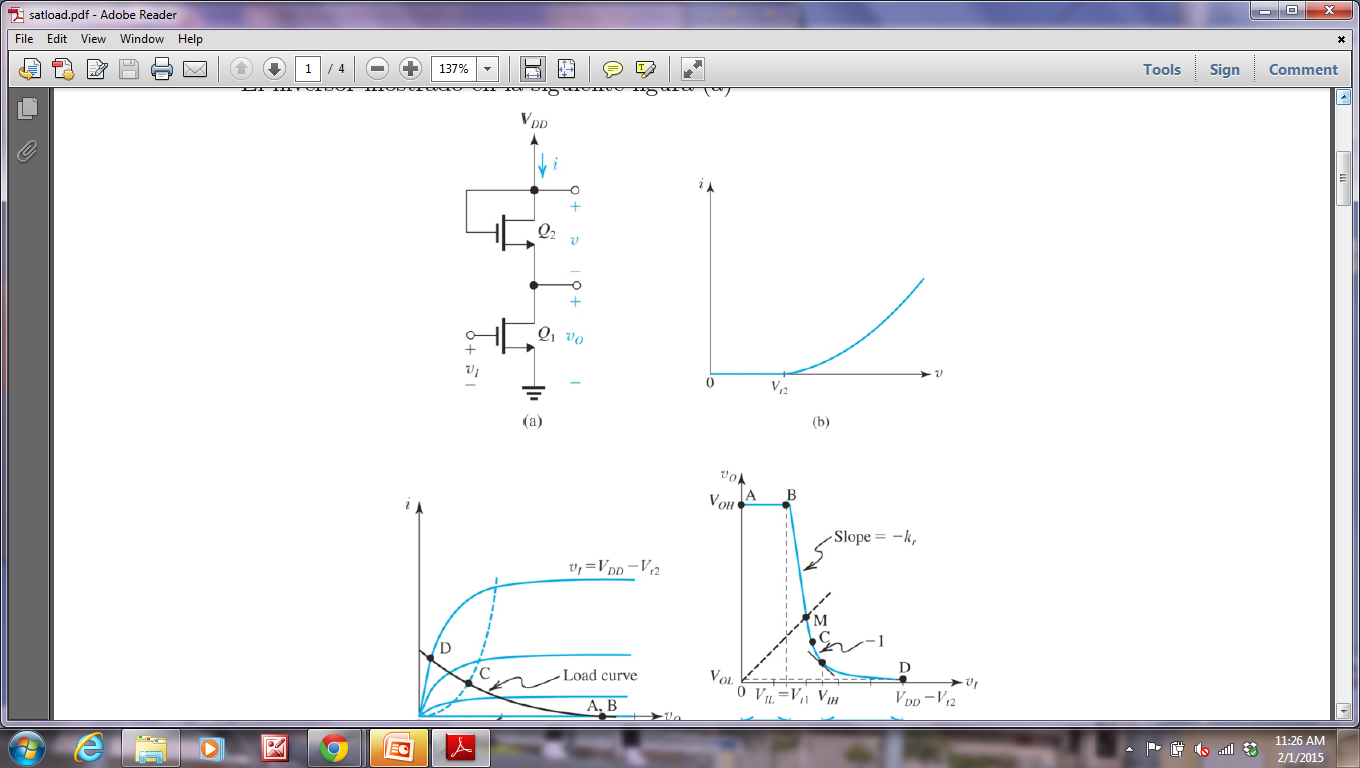 +
 VGS -
VOL: Voltage de salida cuando Vin=VOH
VOL se obtiene cuando Q1 está en tríodo.
VOL: Voltage de salida cuando Vin=VOH
VOL se obtiene cuando Q1 está en tríodo.
Como VOL<<VDD-Vtn
Y  VOL2/2<VDD-2Vtn
VIL
Al aumentar VGS,1 Q1 enciende y
VGS>Vtn y VDS>Veff
Por lo tanto está en saturación
iDS,1=iDS,2
Solución de VIL
La solución matemática no hace sentido porque VIL no tiene una derivada =-1 por lo tanto:
Solución del libro(gráfica)

Esto define el segmento BC

VIL=B=Vt,1
VM
VM es el punto donde vi=vo en la curva de transferencia
Punto C, VIC: Q1 entra en tríodo
VDS<VGS-Vtn
vO=vI-Vt
Punto C, VOC: Salida de Q1 para VIC
Pasos:
vi=VIC
Substitute
Use common denominator kr+1
Solve algebraically
VIH =Minimum input Voltage considered a one.
It is possible but cumbersome to obtain a symbolic value,
 Please refer to the following example using kr=5, from this equation
Example if kr=5
Remember the derivative equals negative 1.
Allow Vout=X
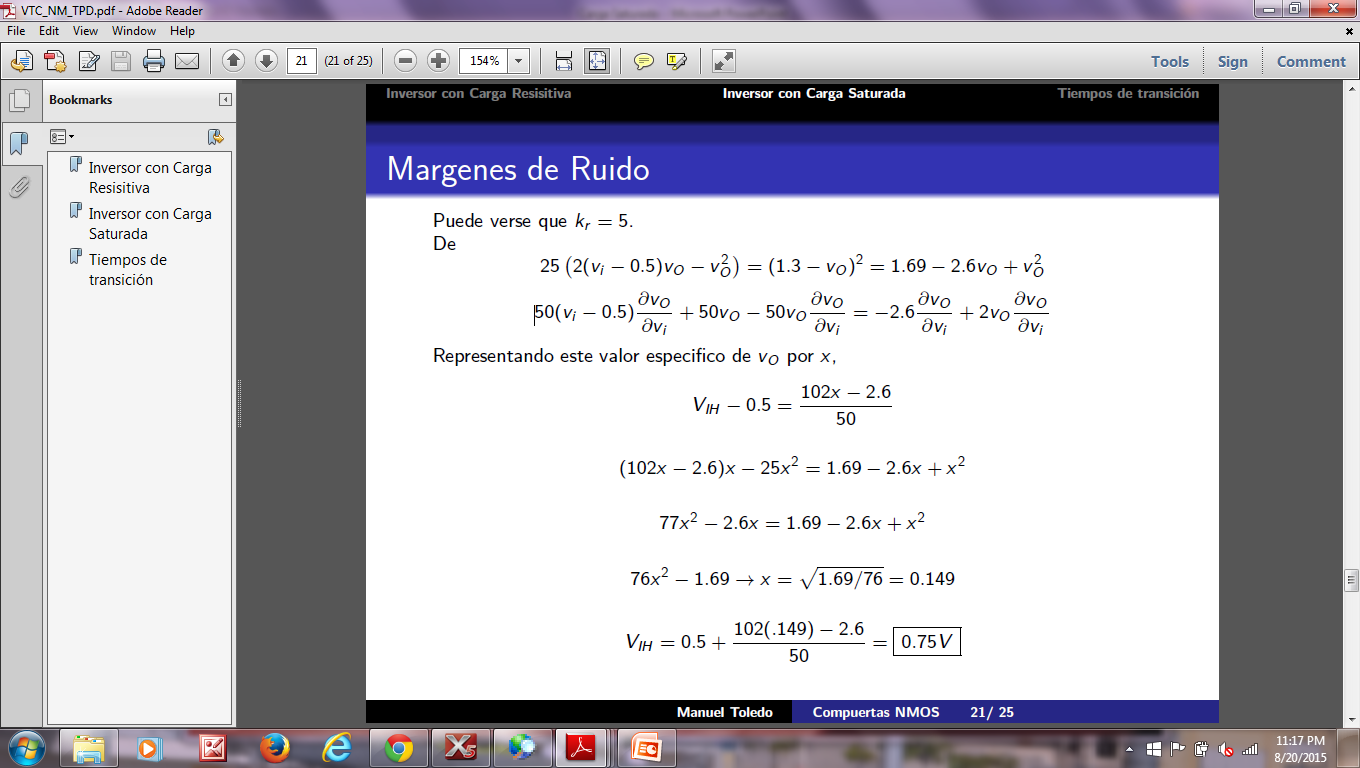 Example if kr=5
Noise Margin
Evaluating all the previously found equations we find,
VOH=VDD-Vtn =1.3V

                             =0.042V

VIL=B=Vt,1=0.5V

 VIH=0.75V
Noise Margin Calculation
NMH = VOH -VIH= 0.55V
NML= VIL -VOL=0.46V
Propagation Delay tPLH tPHL
Steps for calculation of tPLH
Calculate the average current 
Calculate i1, current when VO=0
Calculate i2, current when VO= 0.5VDD
Average the current  iAVE(i1+i2)/2
tPLH=(CLVO)/iAVE
Steps for calculation of tPHL
Calculate the average current 
Calculate i1, current when VO=VDD
Calculate i2, current when VO= 0.5VDD
Average the current  iAVE(i1+i2)/2
tPHL=(CLVO)/iAVE
Propagation Delay